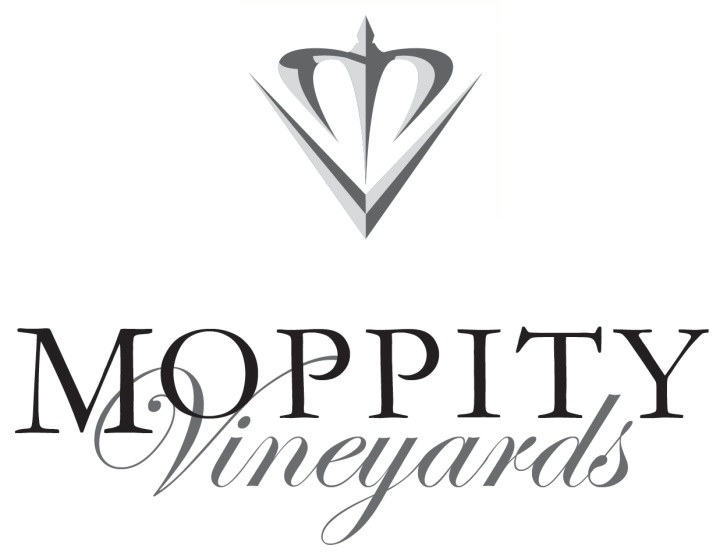 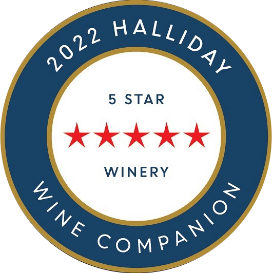 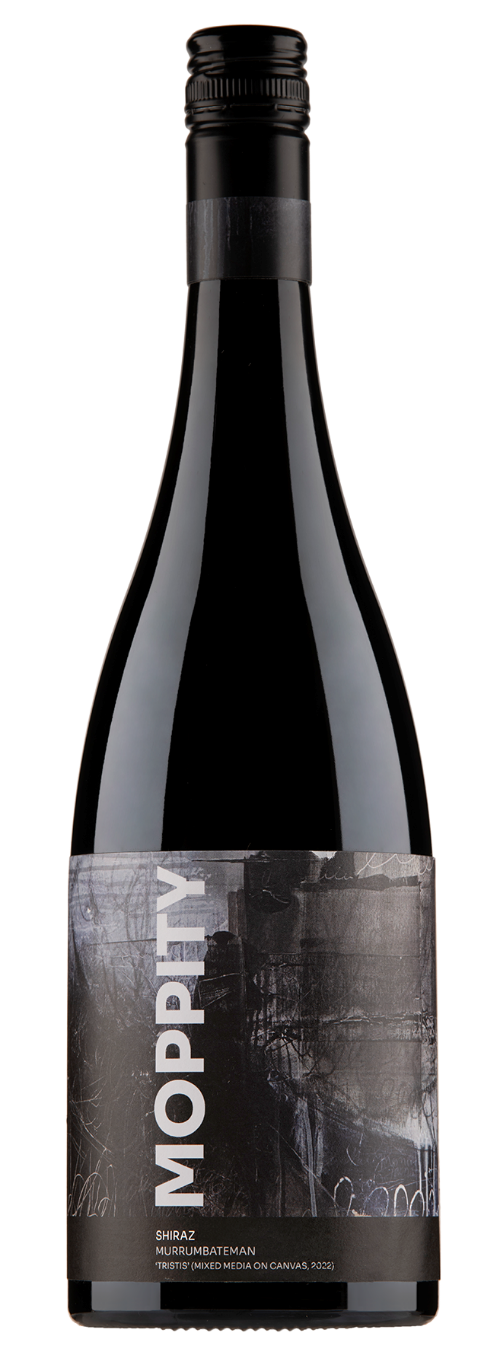 www.moppity.com.au    T: 02 6382 6222              moppityvineyards            @moppityvineyard
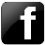 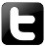